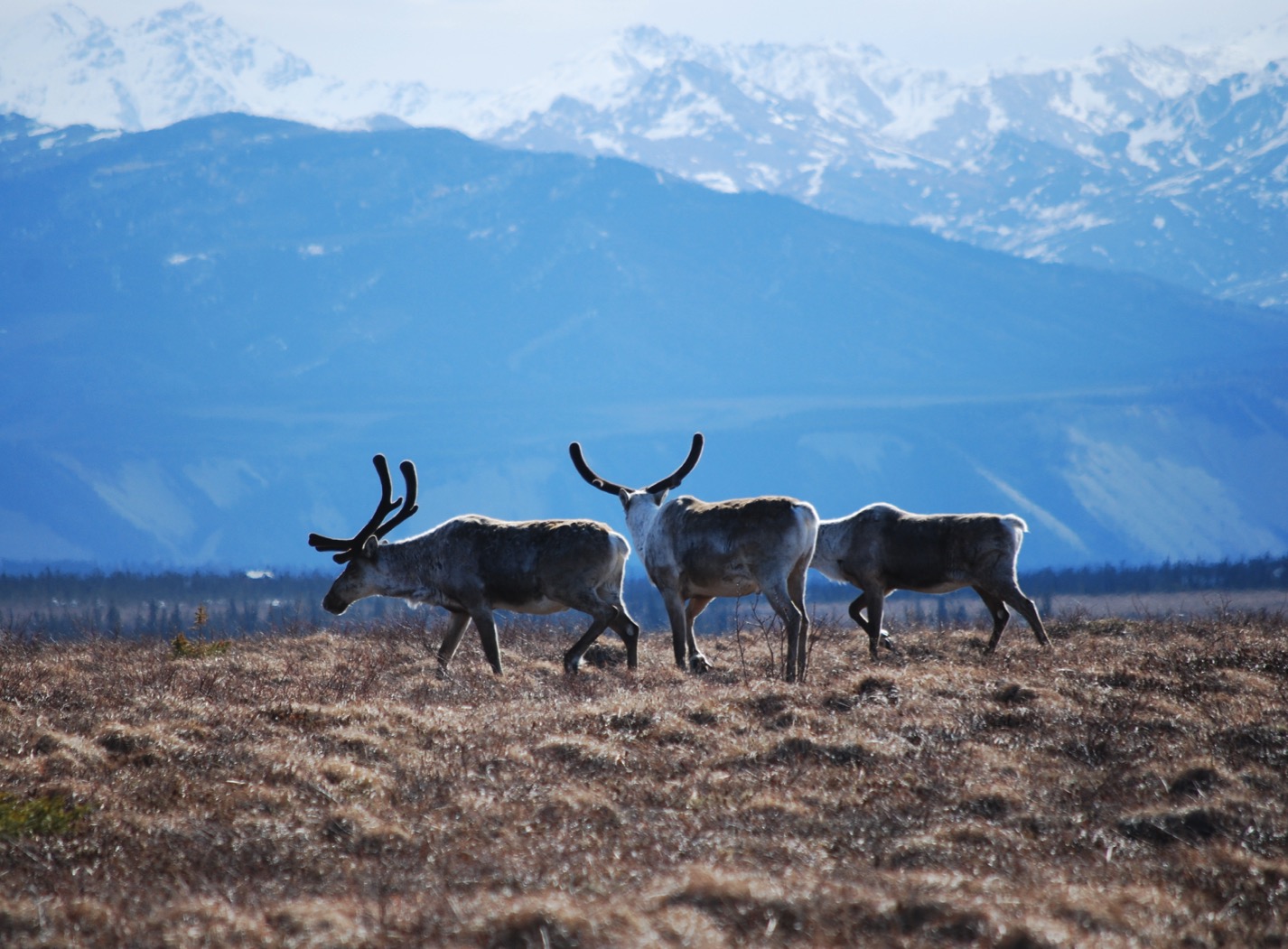 Arctic Boreal Vulnerability Experiment (ABoVE)
2017 ABoVE Airborne Campaign


26 April 2017 (DOY  117): 
Mooney Transit to Yellowknife








Charles Miller, Deputy Science Lead
Jet Propulsion Laboratory, California Institute of Technology
and the ABoVE Science TeamFor Hank Margolis, Eric Kasichke, Bruce Tagg 
NASA HQ
April 2017
26 Apr 2017/DOY 117 ABoVE Mooney Transit to Yellowknife
Assets Deployed:
Yellowknife – Mooney (N617DH)/CO2, CH4, CO

Daily Summary:
Clearing weather allowed a 1-day transit from Boulder to Yellowknife NT
Saved 1 day vs baseline plan

Data collected during transit
All sensors operating nominally
26 Apr 2017/DOY 117 72-Hour Look Ahead
All plans weather dependent
Thursday 27 April 2017 (DOY 118): 
Yellowknife – Daring Lake – Yellowknife
Vertical Profile over Daring Lake flux tower

Friday 28 April 2017 (DOY 119):
Yellowknife – Inuvik
Vertical profiles over Fort Simpson, Wrigley/Smith Creek flux tower, Norman Wells, Inuvik

Saturday 29 April 2017 (DOY 120):
Inuvik – Fort Yukon – Deadhorse
Vertical profiles over Old Crow, Fort Yukon, Toolik Lake, Deadhorse
26 Apr 2017/DOY 117 ABoVE Mooney Transit to Yellowknife
Flight Plan:
Boulder–Transit – Regina SK (Customs, Refuel) – Yellowknife
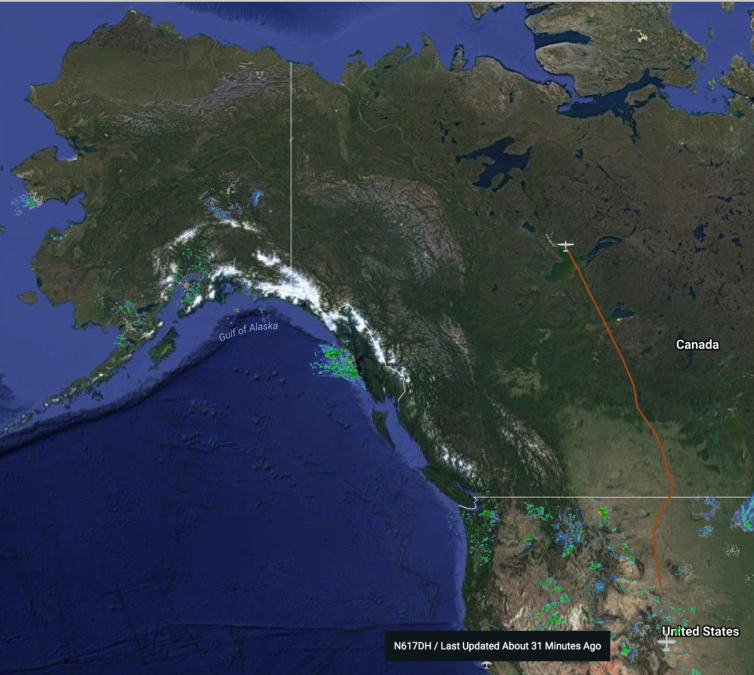 26 Apr 2017/DOY 117 Mooney Transit to Yellowknife
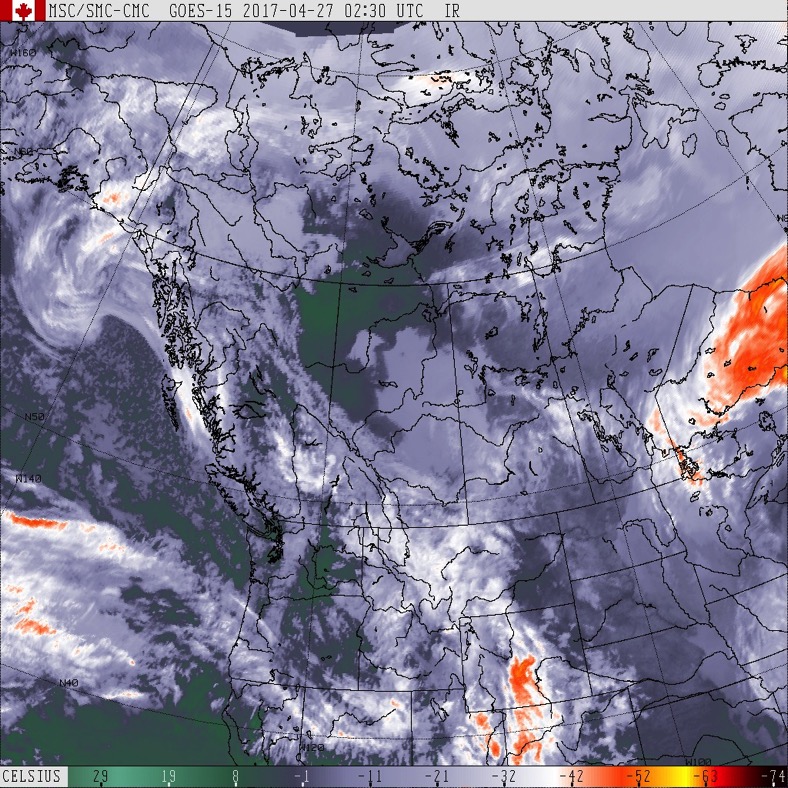 Mostly clear to partly cloudy skies between Boulder and Yellowknife

MDT = UTC-0600
GOES-15 IR
2017-04-27 0230Z
26 Apr 2017/DOY 117 Departing Boulder
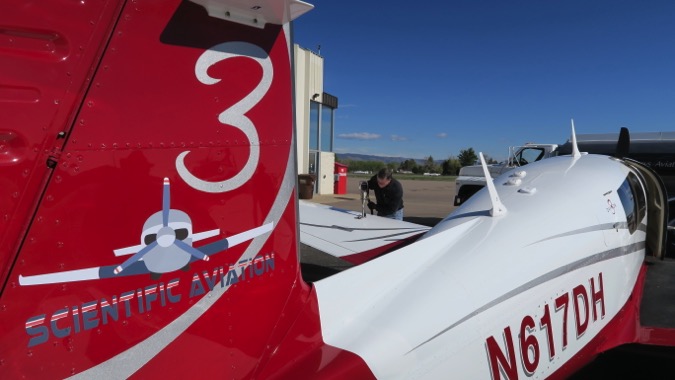 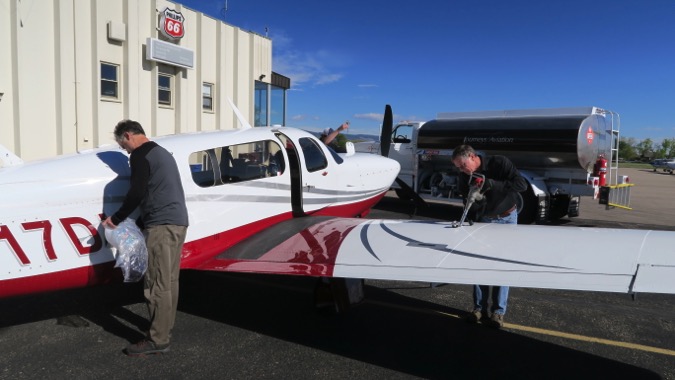 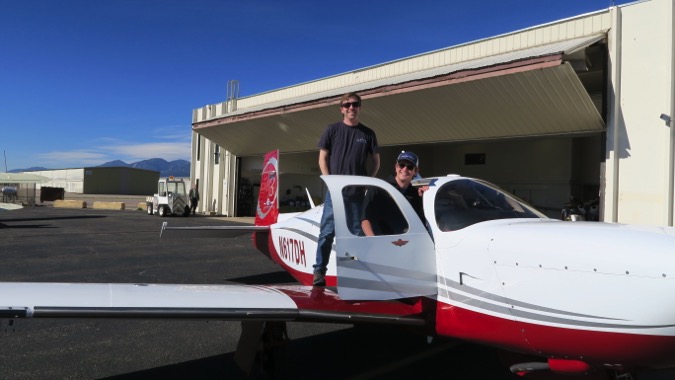 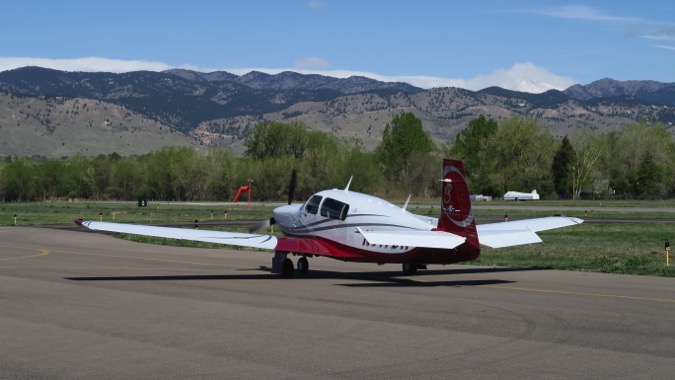 26 Apr 2017/DOY 117 Results: Boulder – Regina Leg
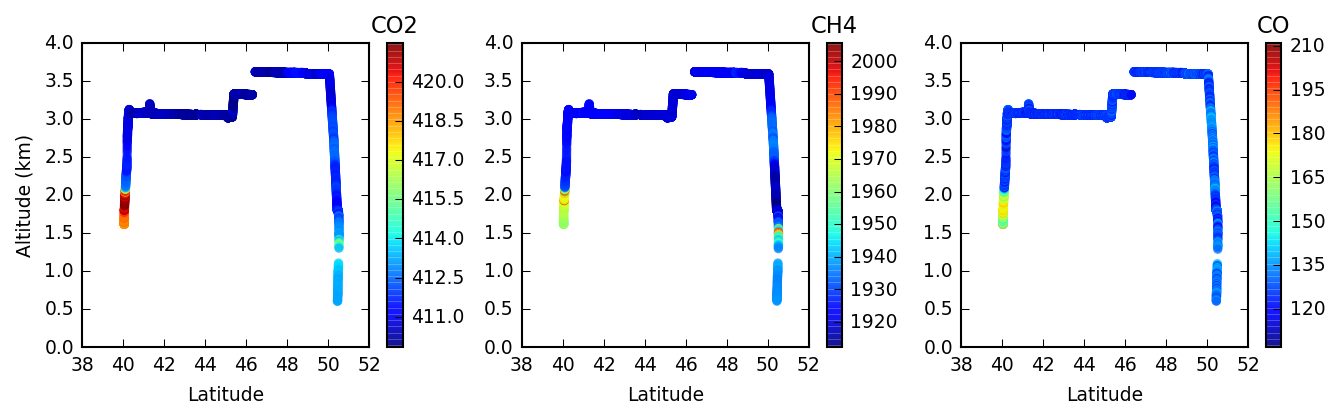 26 Apr 2017/DOY 117 Results: Regina – Yellowknife Leg
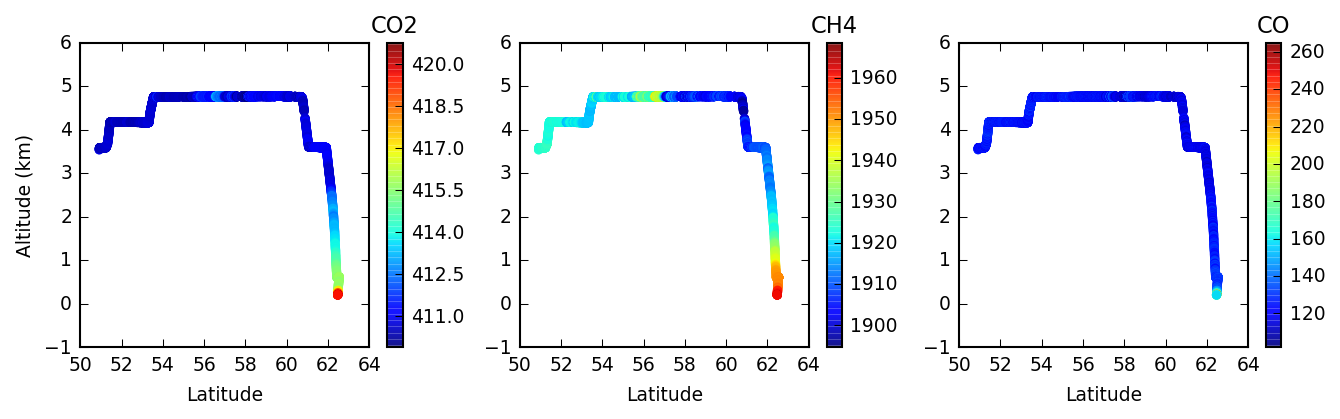